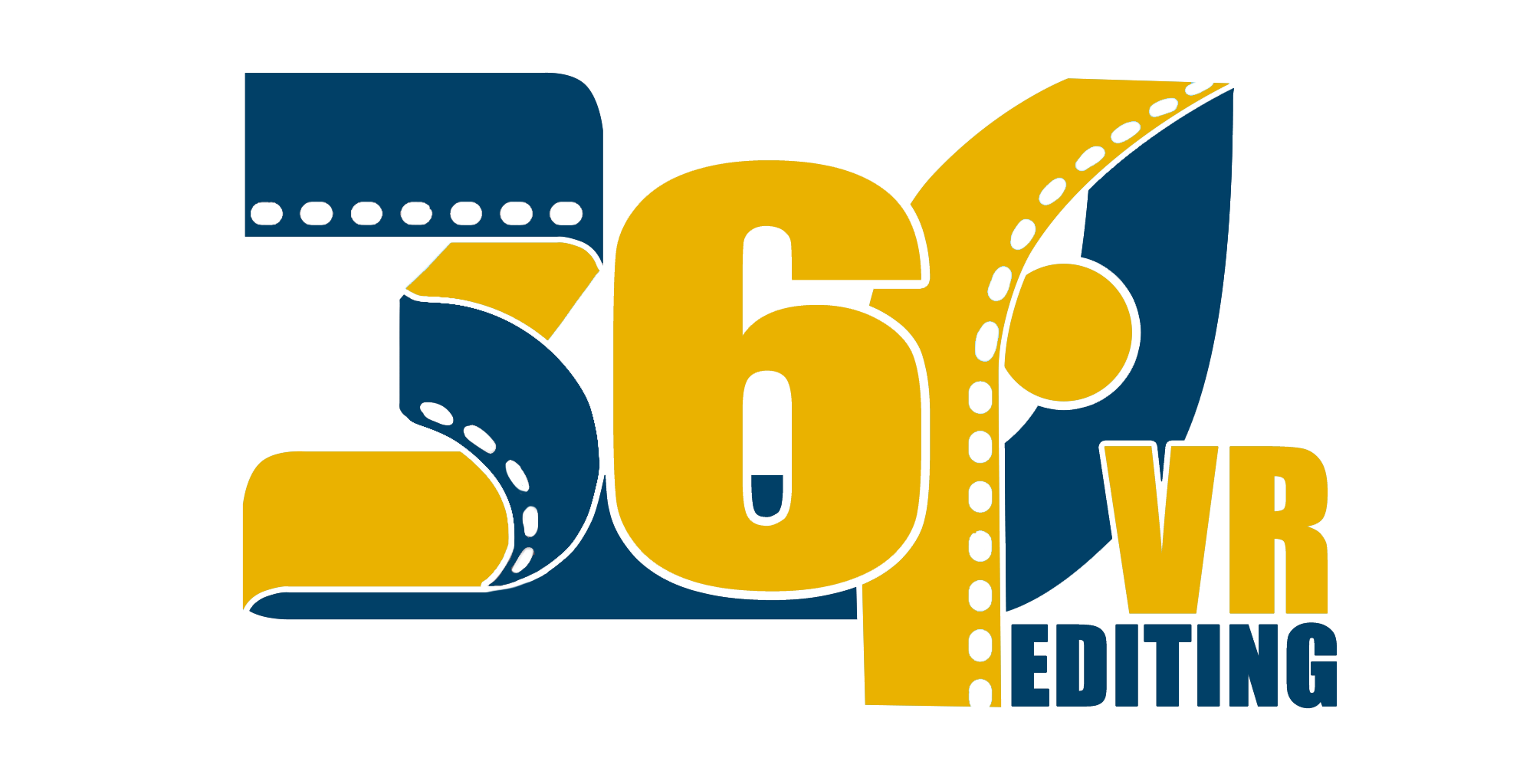 VR
Technion
Computer Science Faculty
Final Project
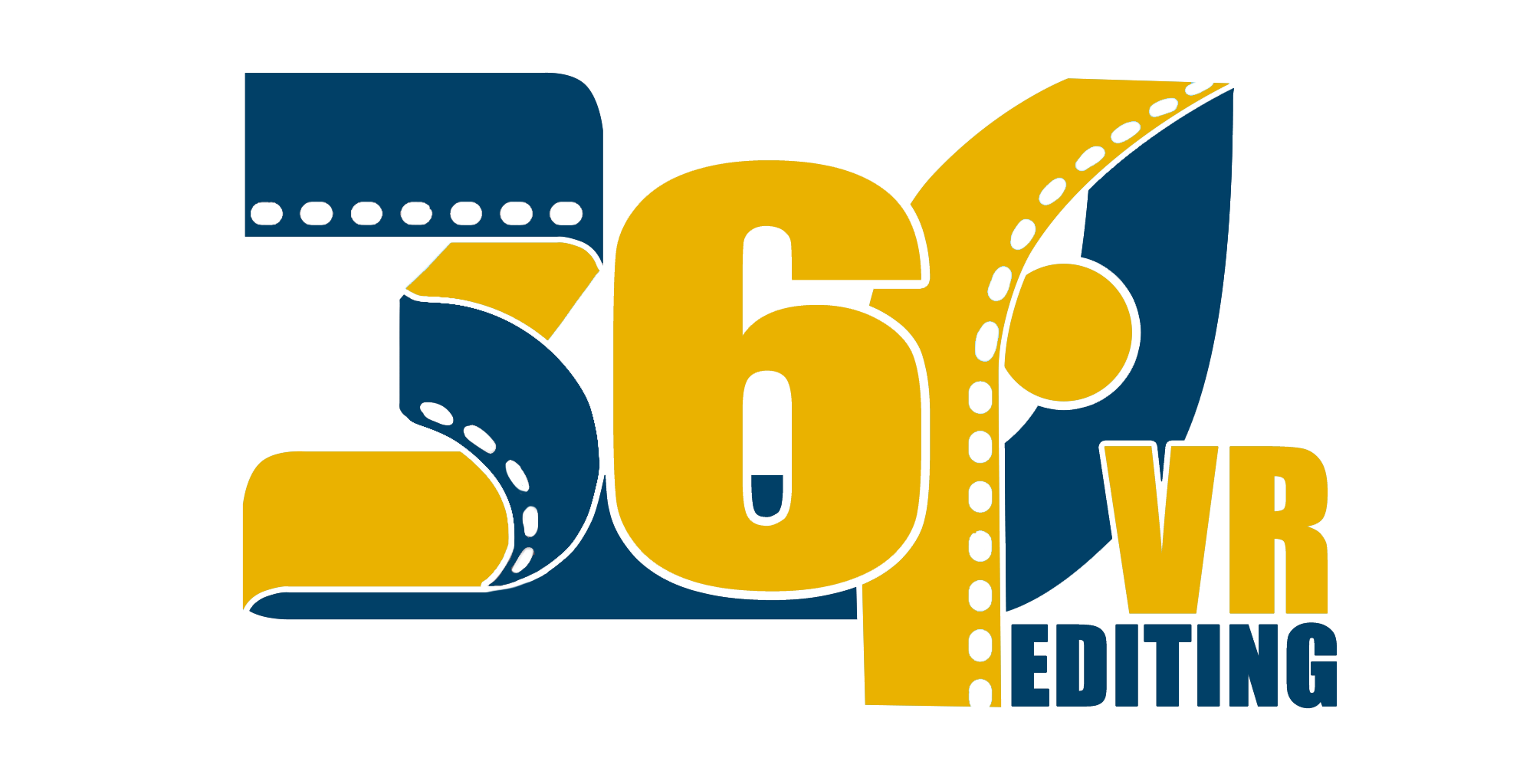 General Introduction
VR
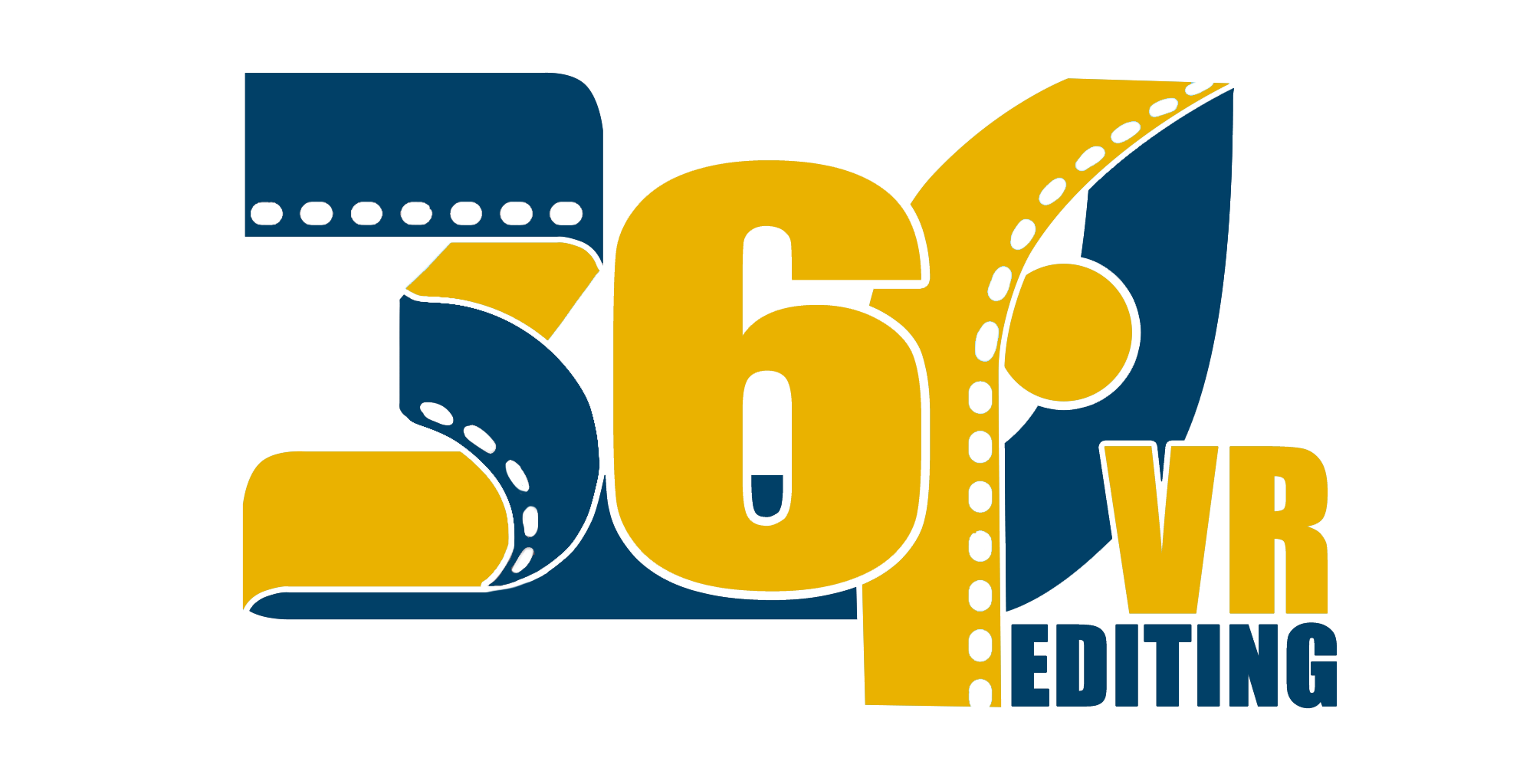 Nice to Meet
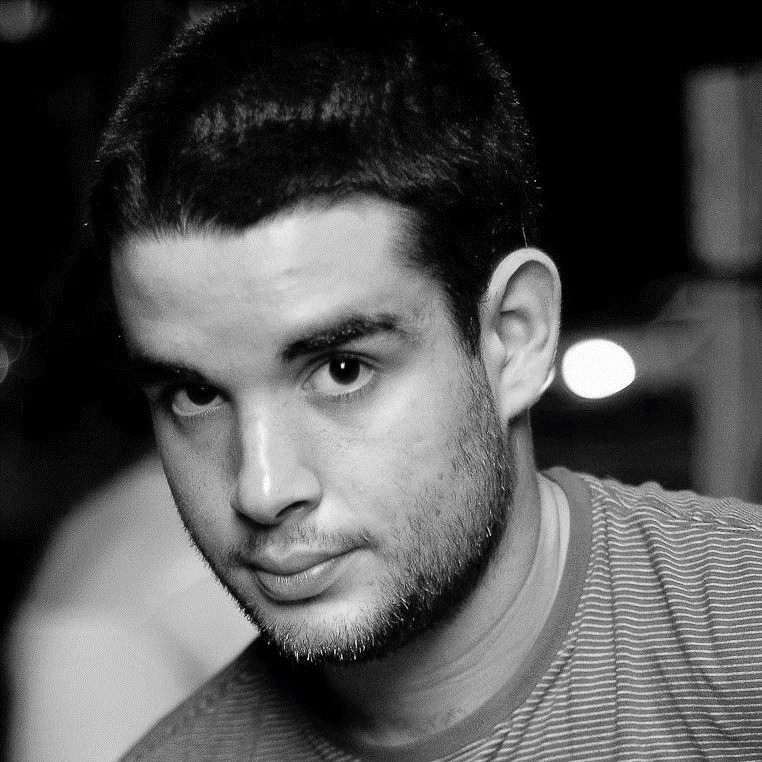 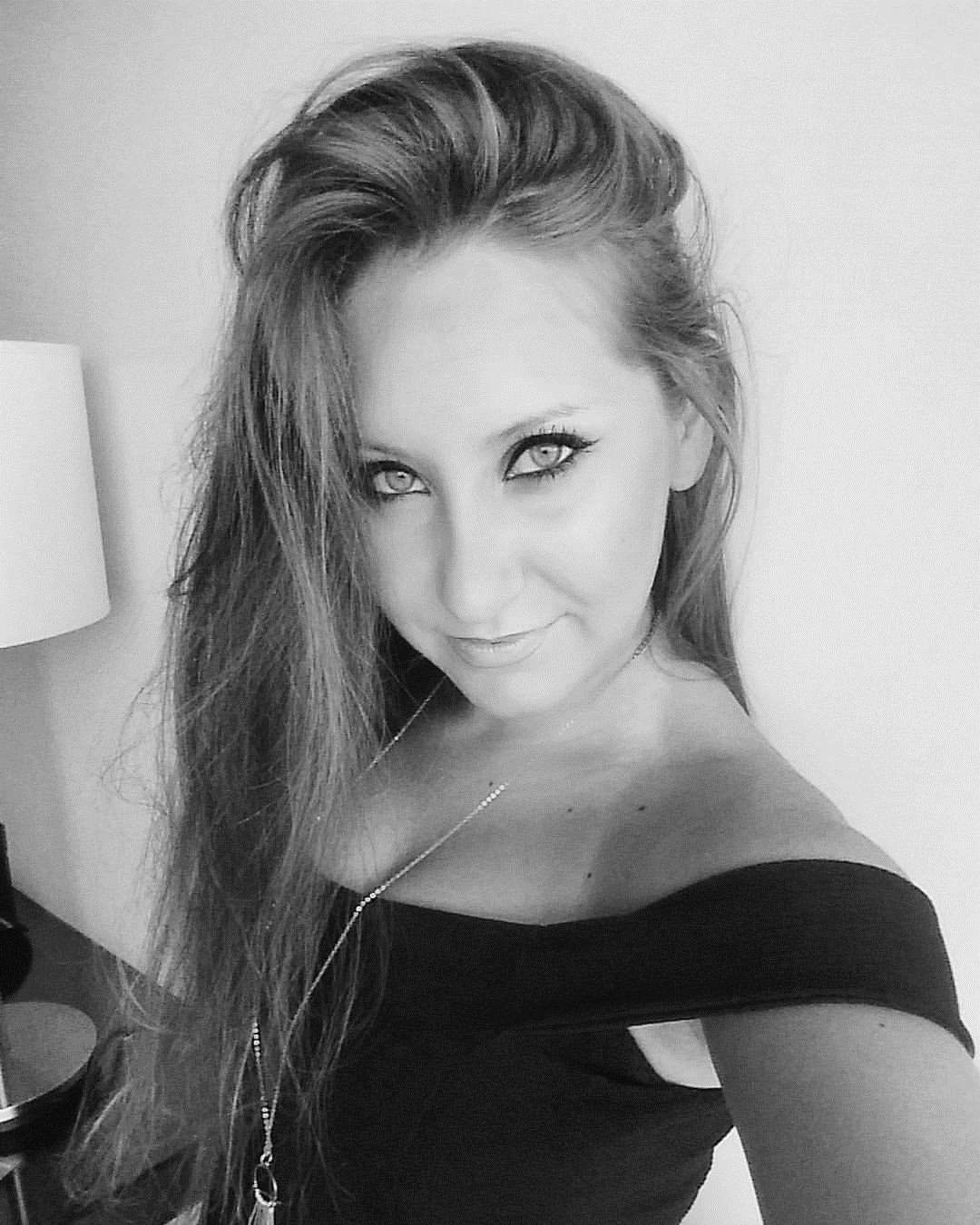 Daniel Weisberg Mitelman
Lorella Matathia
3
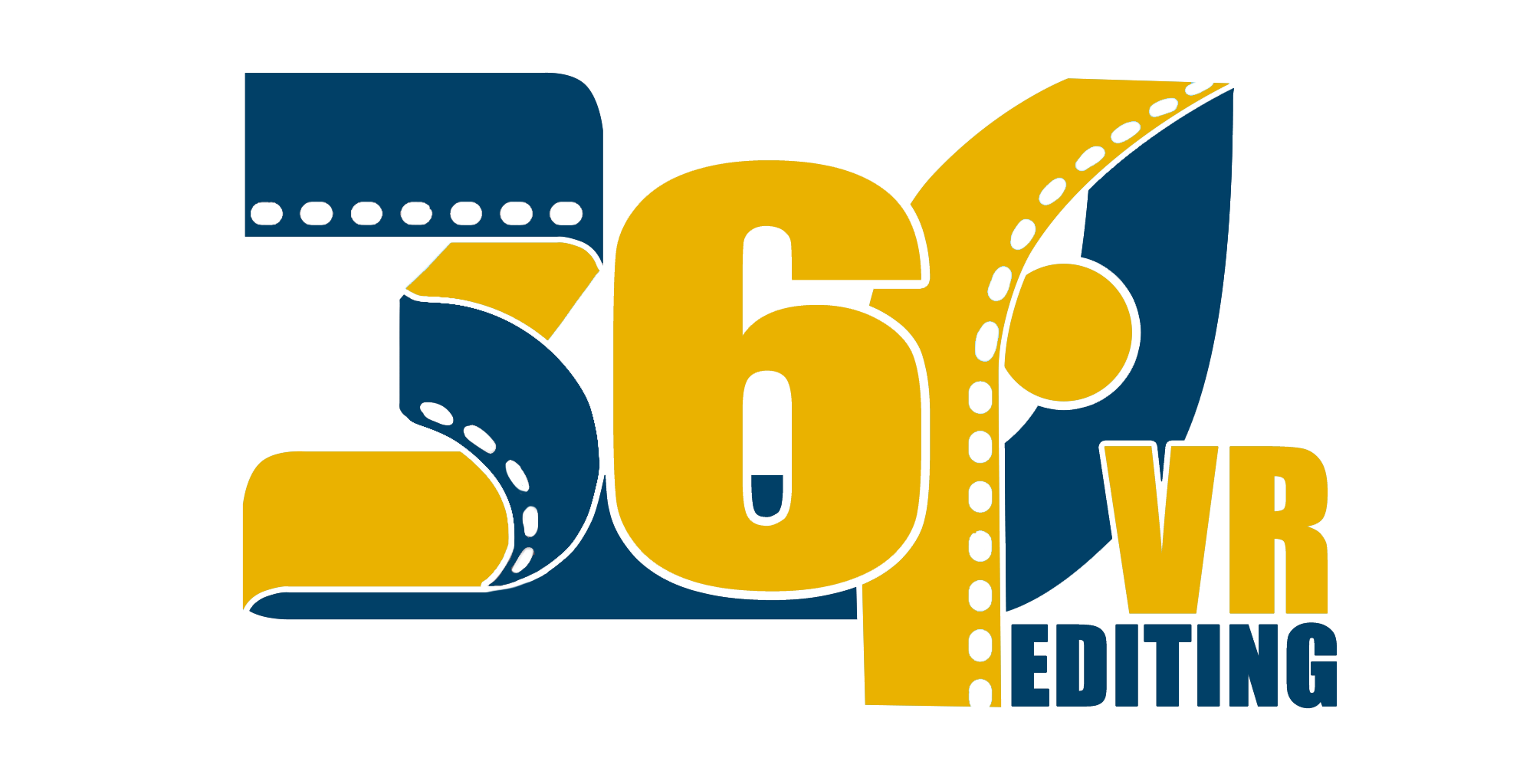 Overview
360 Video Editing is a unique VR tool that gives you an option to edit a video, without losing the special experience.

With the controllers, you can interact with the editor. You are able to delete frames, show specific frames and export the edited video.
4
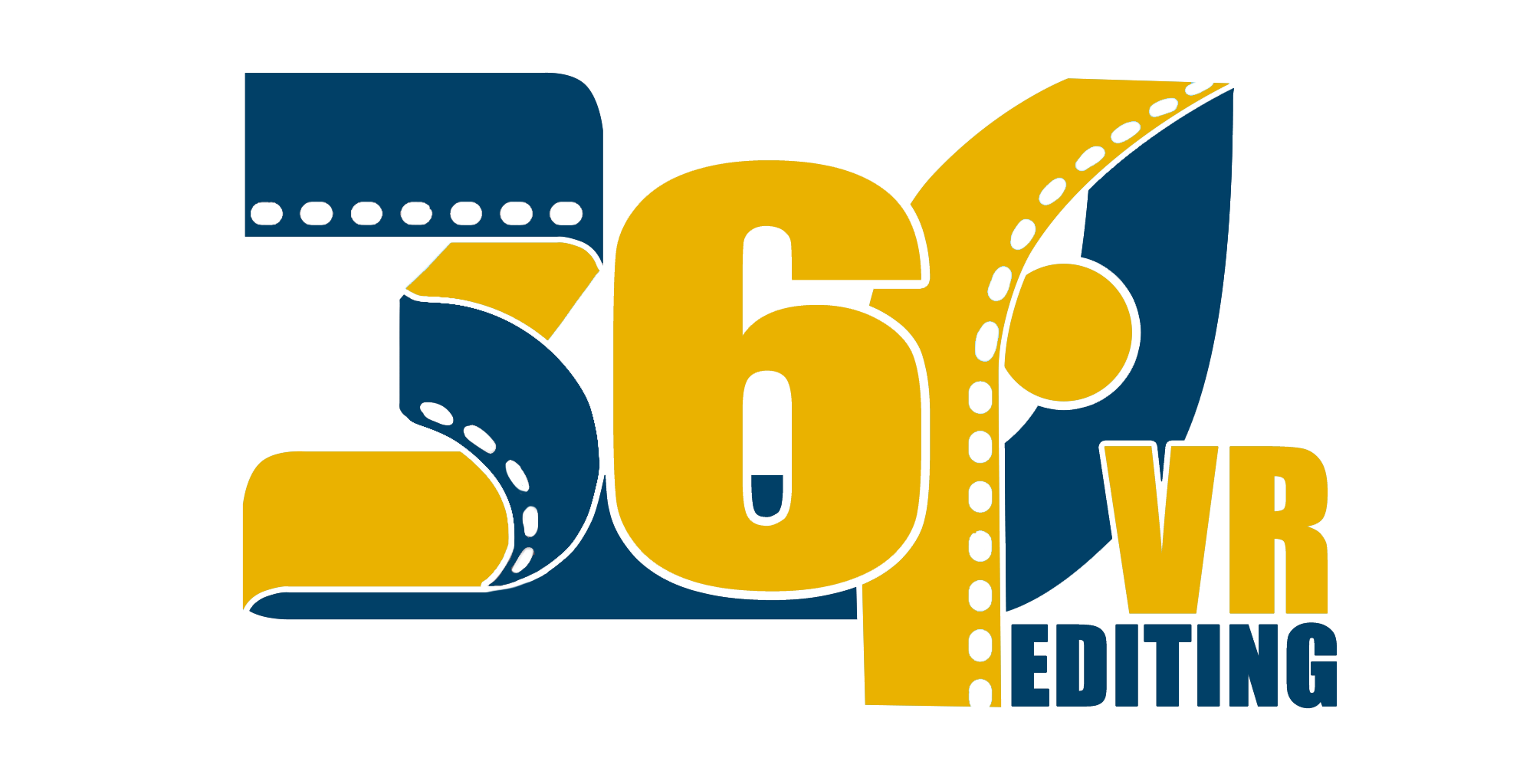 Main Goals
Where do we help the world?
Providing different experience for 360 video editing
Experimenting new User Interface gestures for video editing
Creating fun environment for the user
5
Main Tools
How do we help the world?
Displaying a video on sphere
Dividing the video into sub-frames
Displaying sub-frames
Splitting video
Showing effects
Exporting final video
6
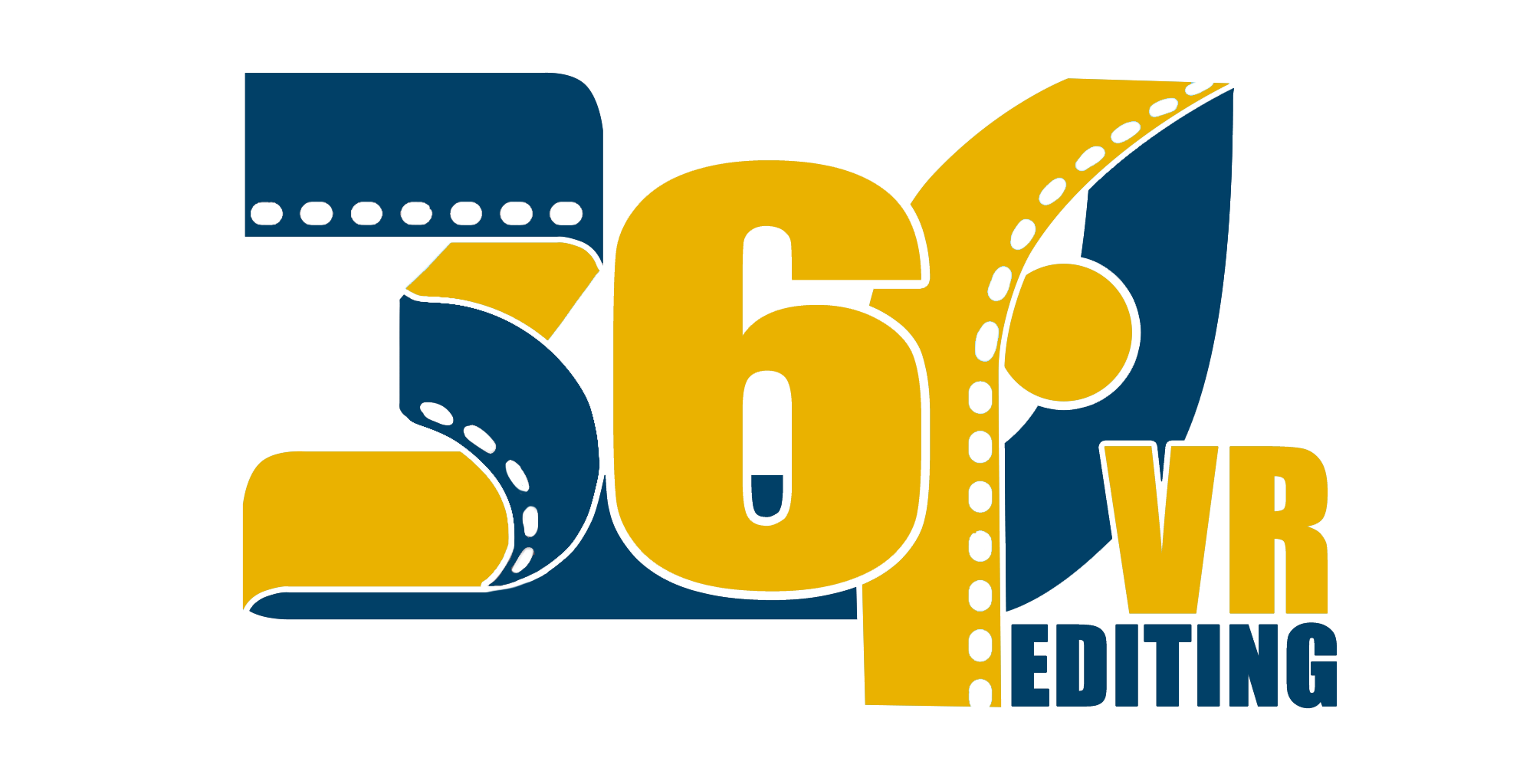 Technical Introduction
VR
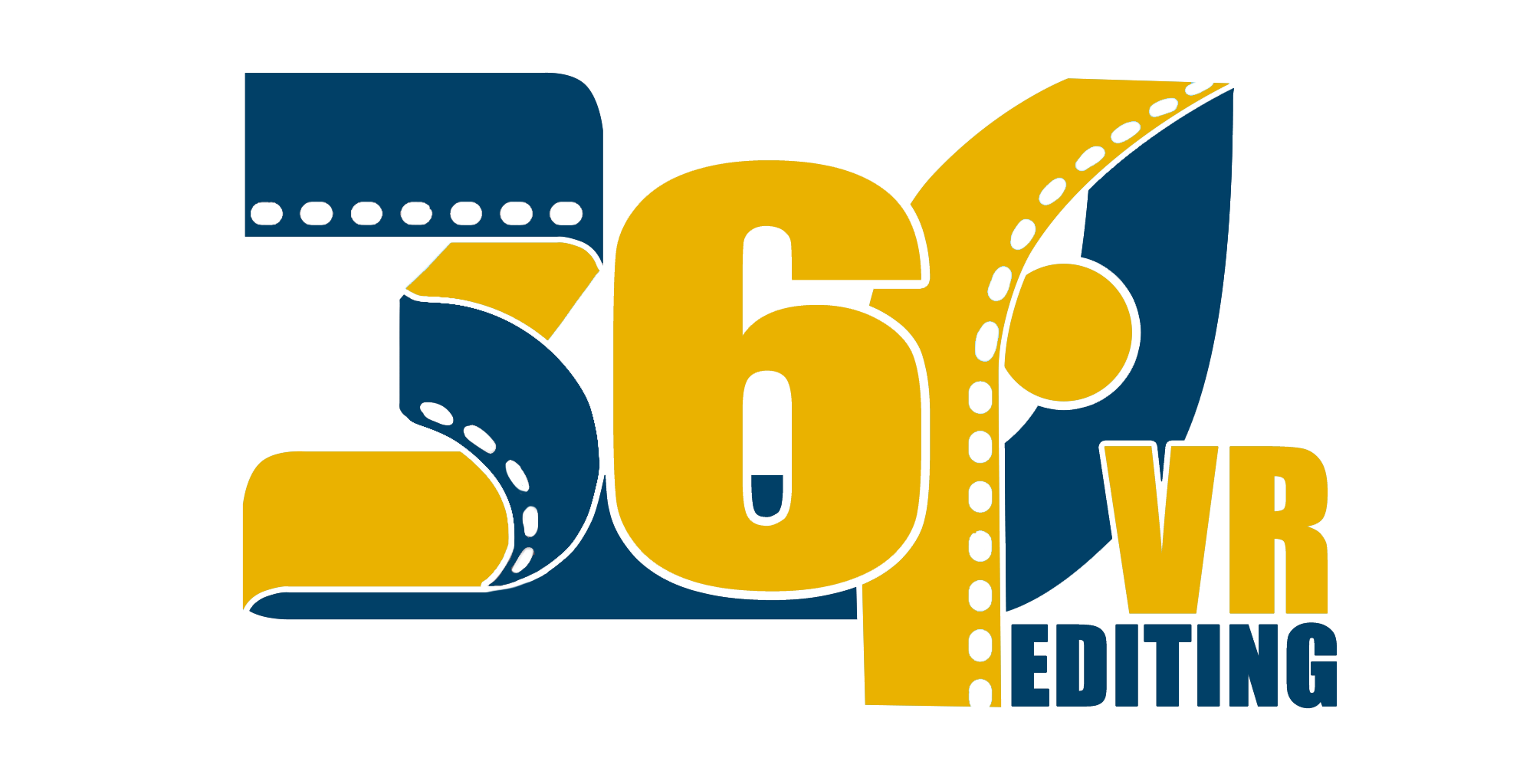 System & Technology
The editor runs on computer and played with VR gear, targeted for Oculus users.

Required equipment:
Oculus headset
Oculus right controller
8
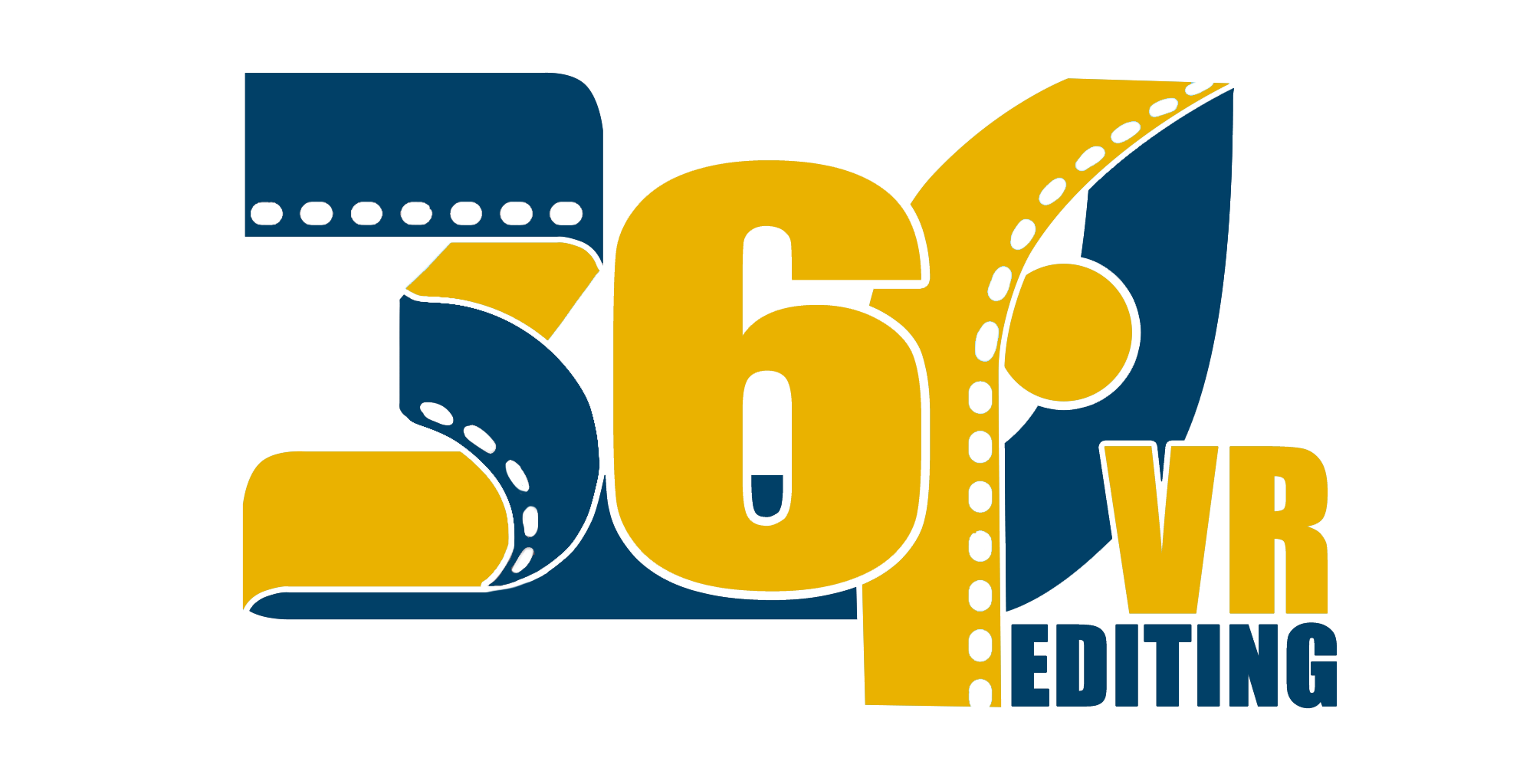 Development Environment
Required applications:
Unity
Ffmpeg
Oculus
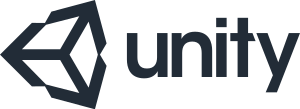 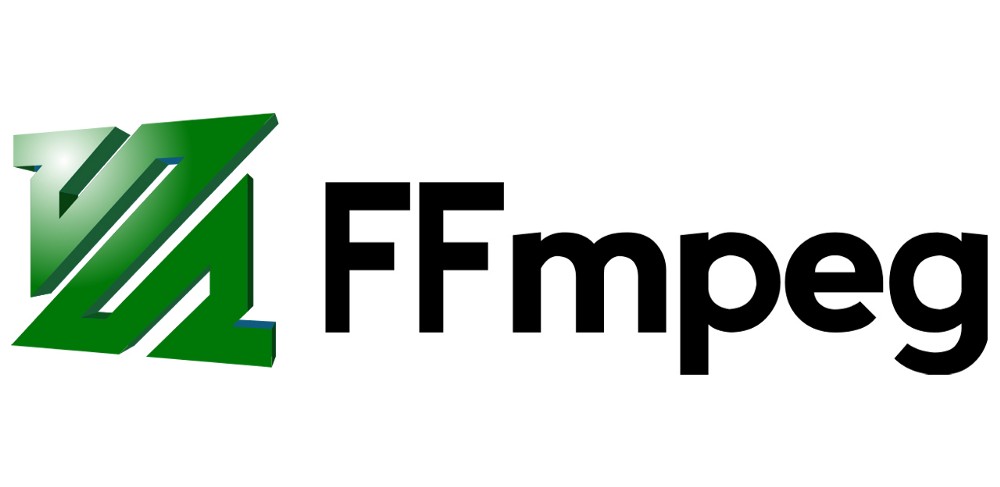 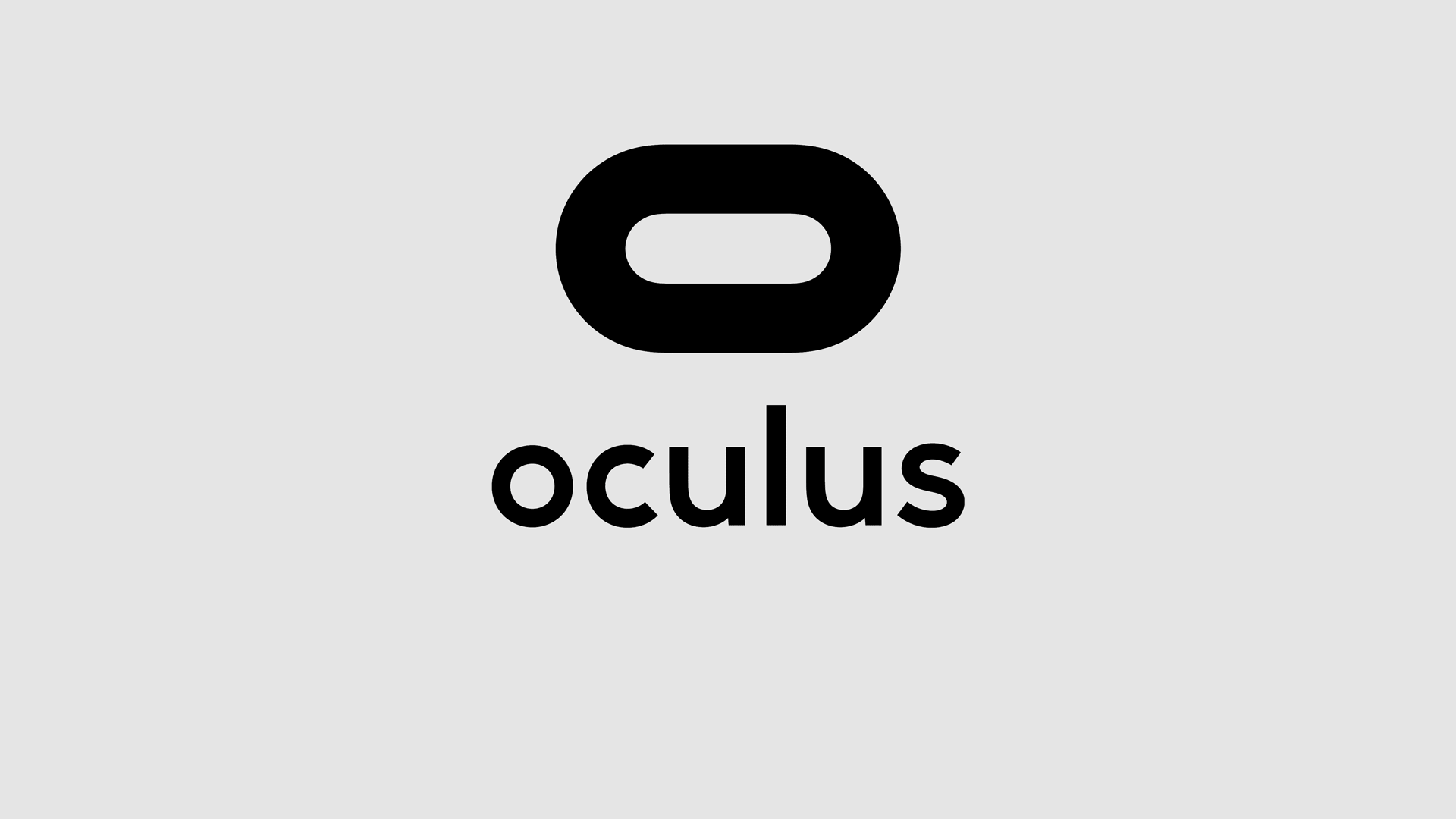 9
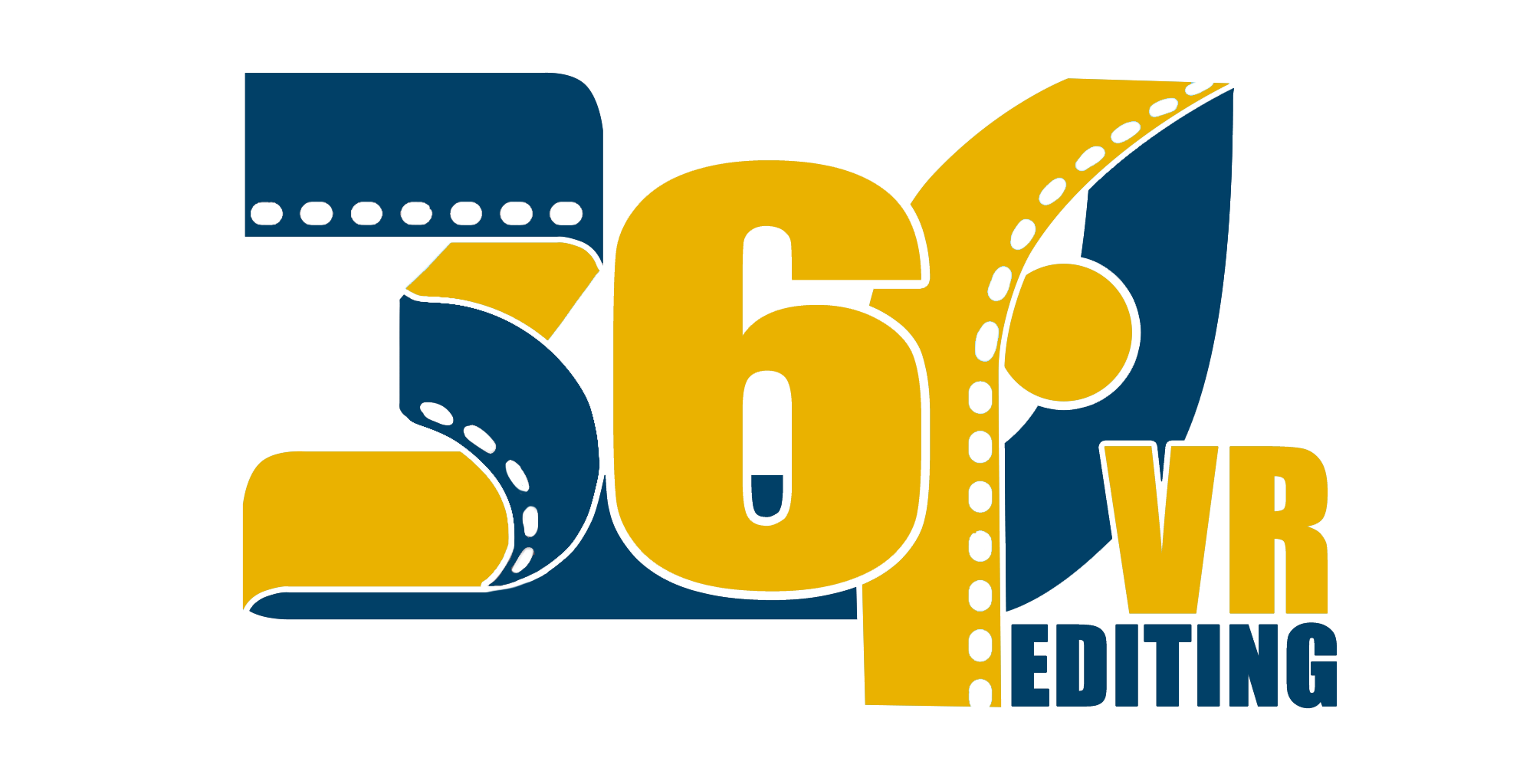 Our Project
VR
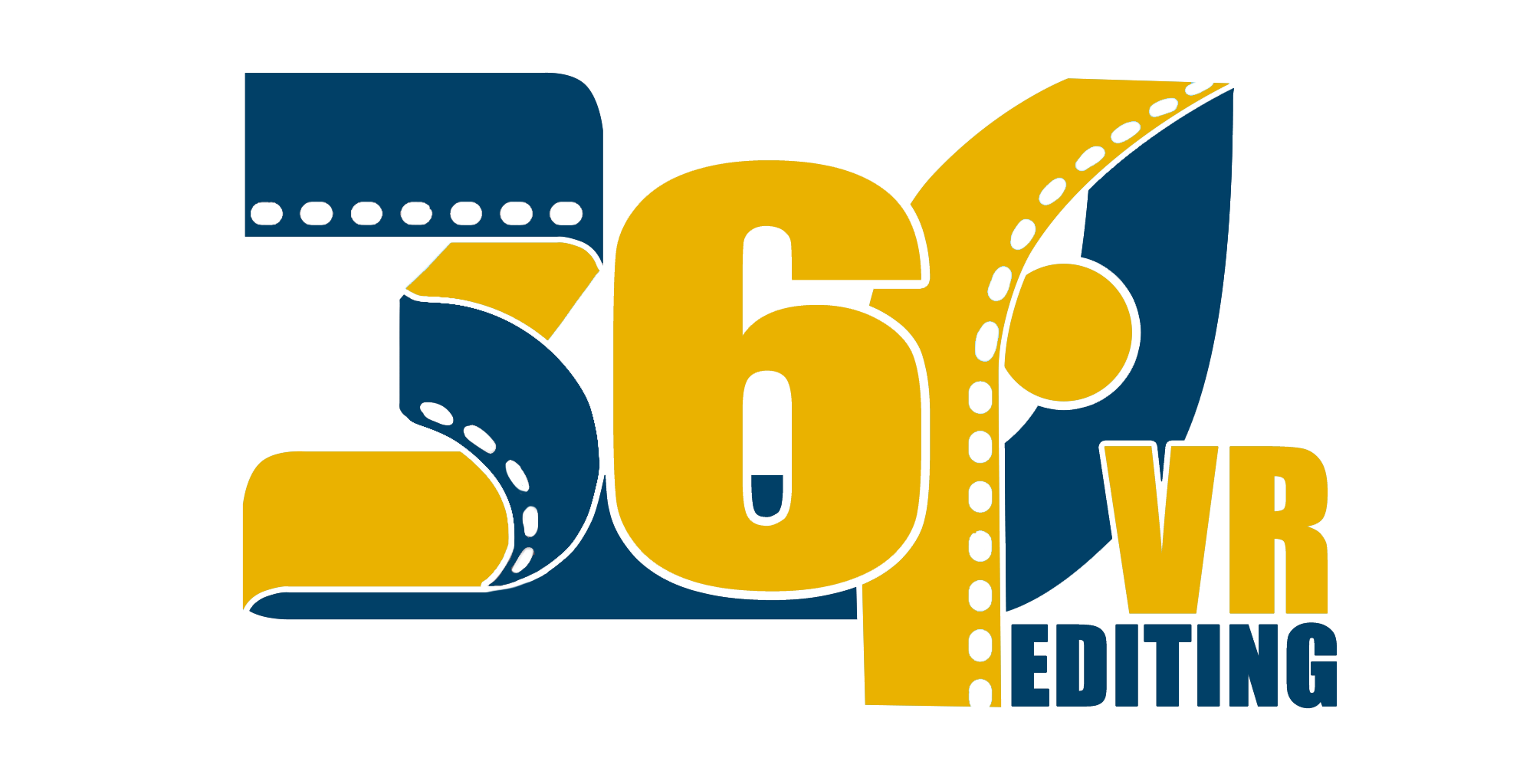 Cool Effects
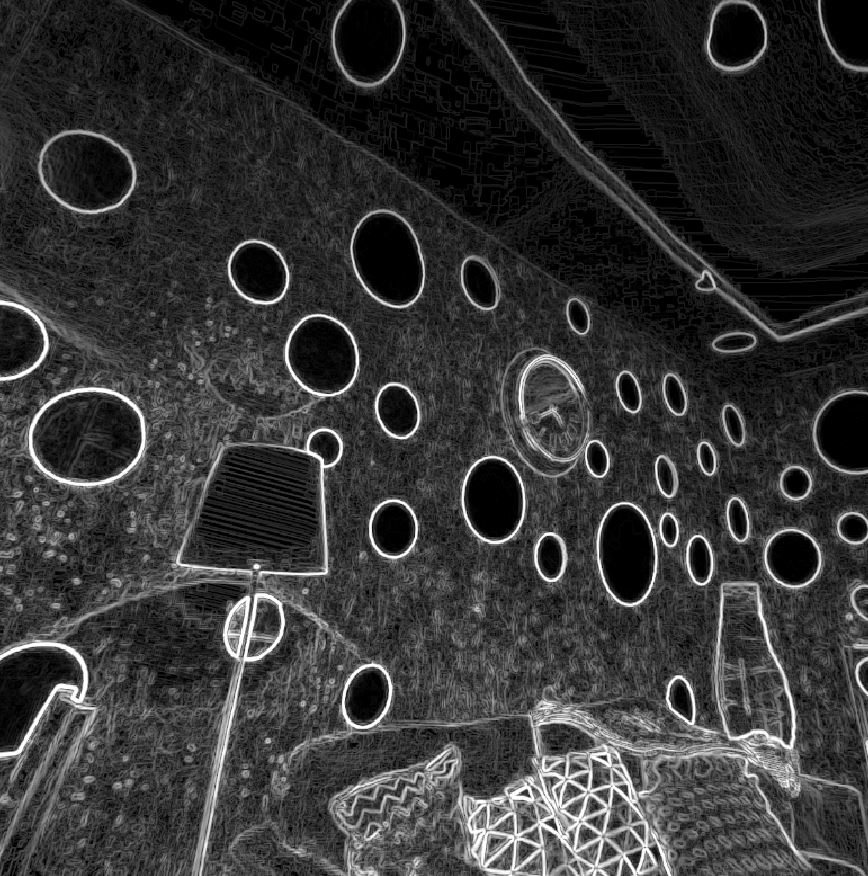 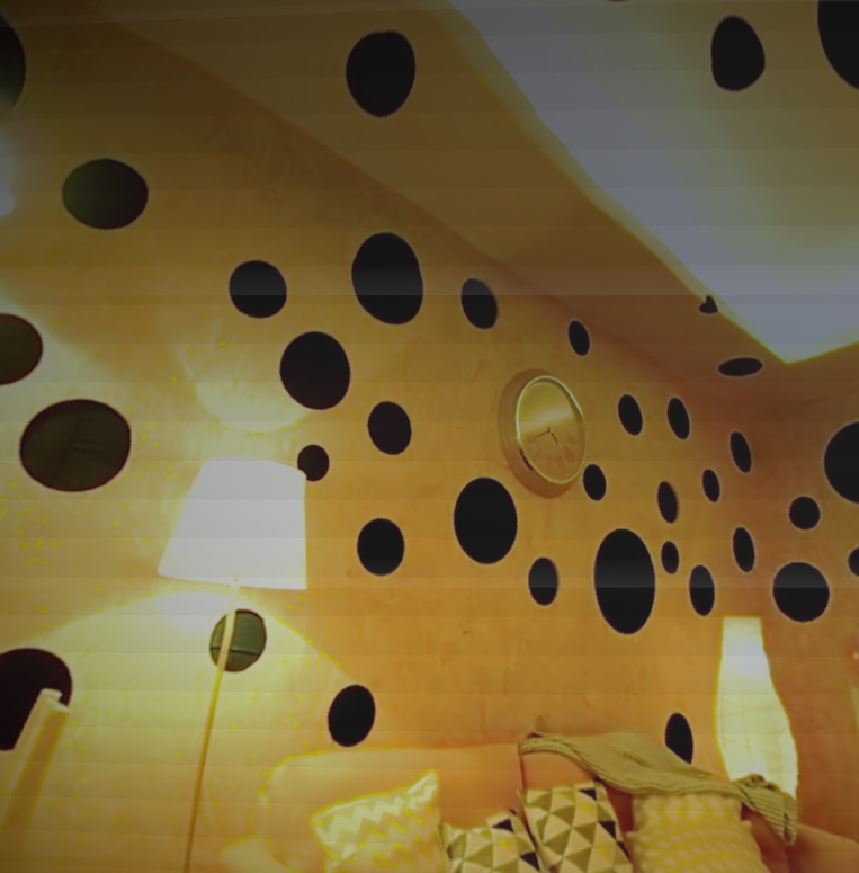 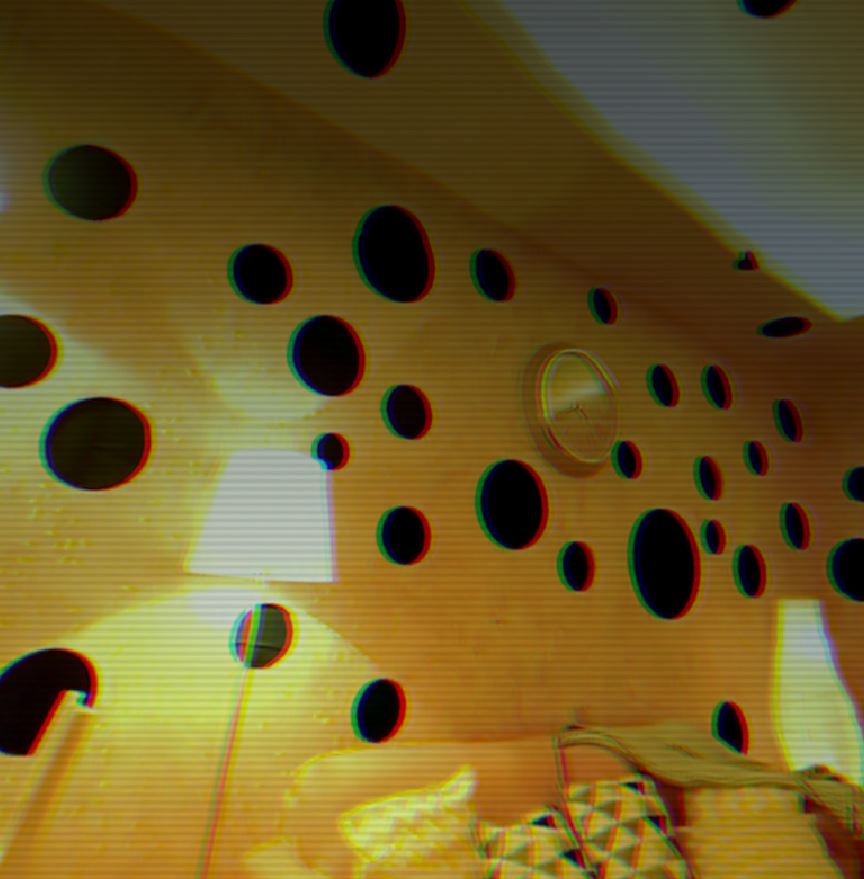 Sobel
VCR
Vintage
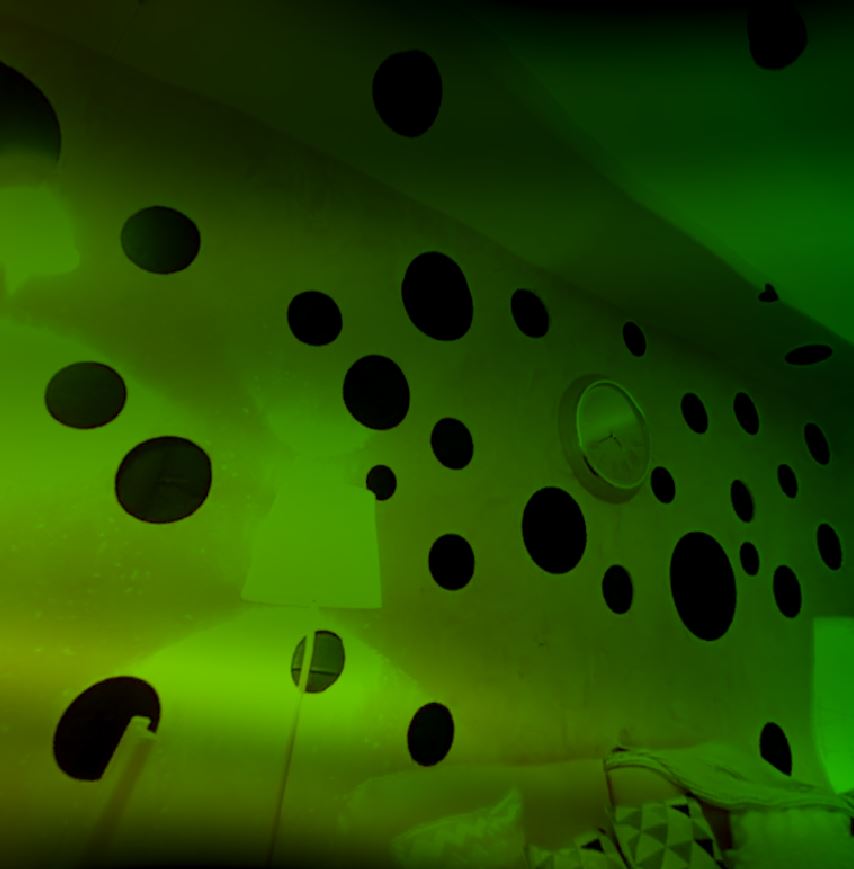 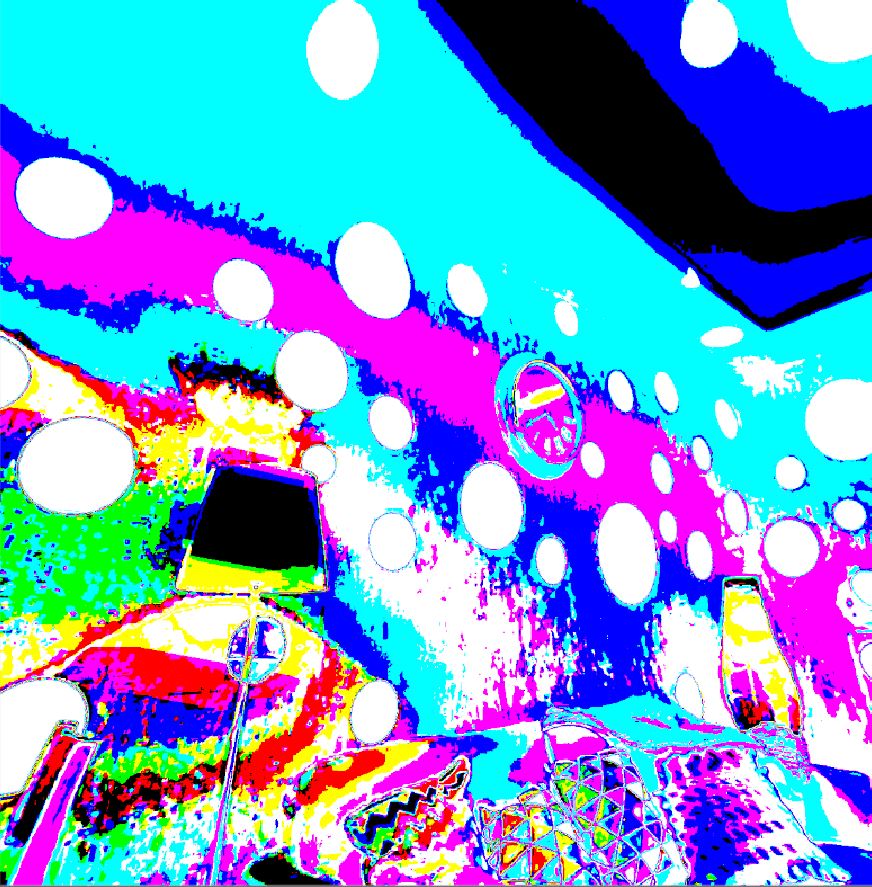 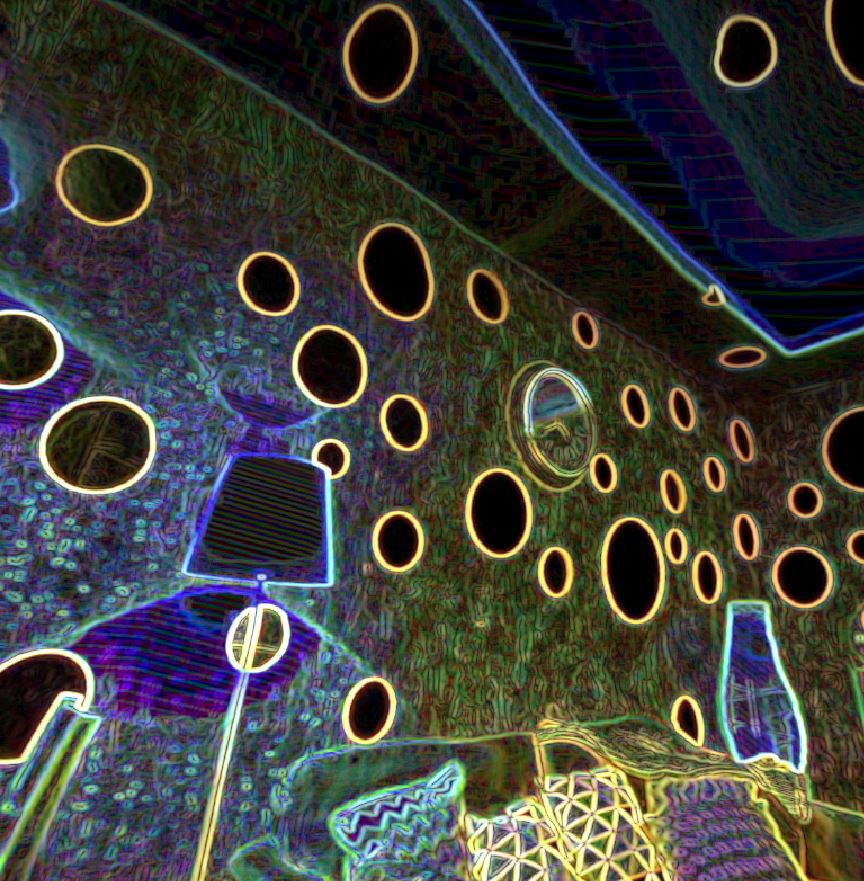 Rainbow
Psycho
Neon
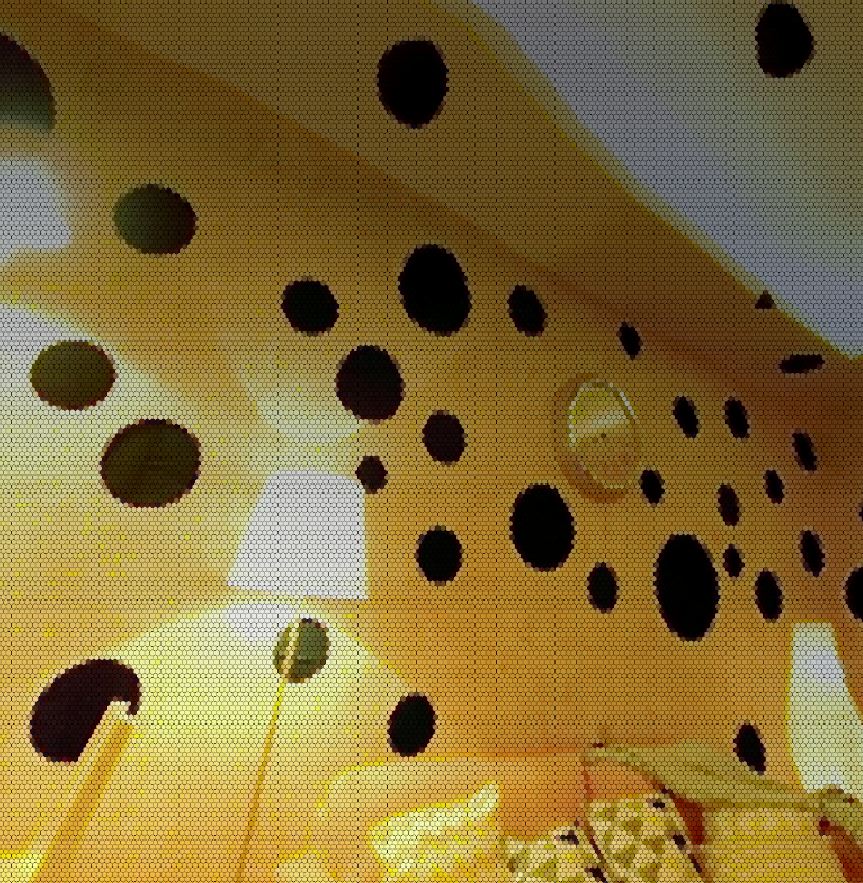 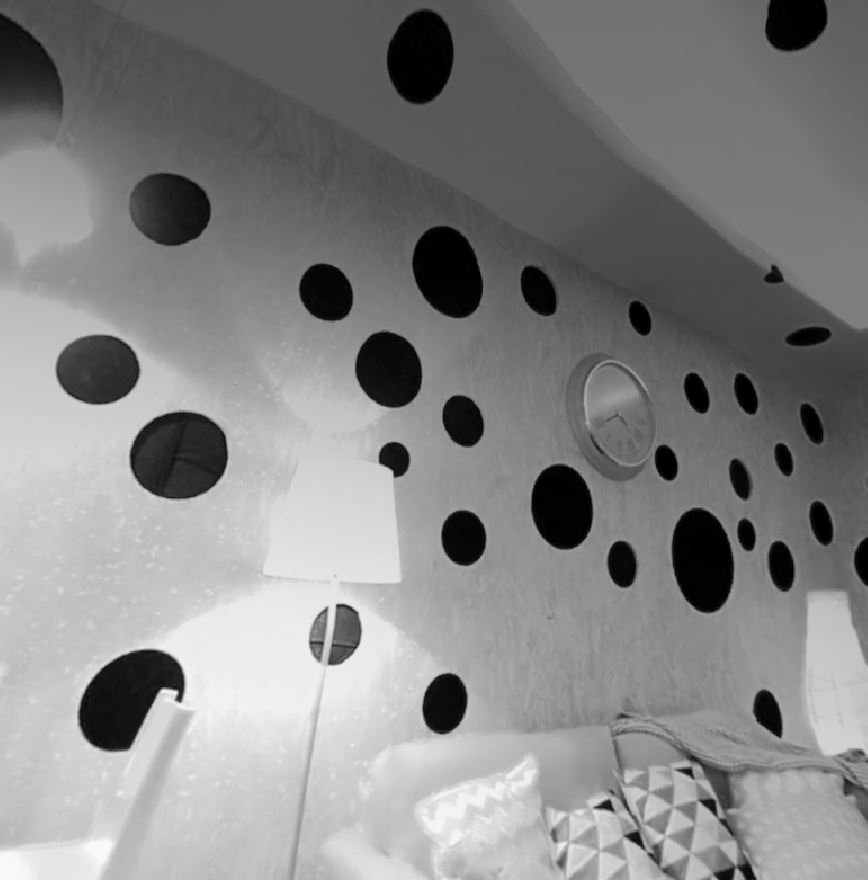 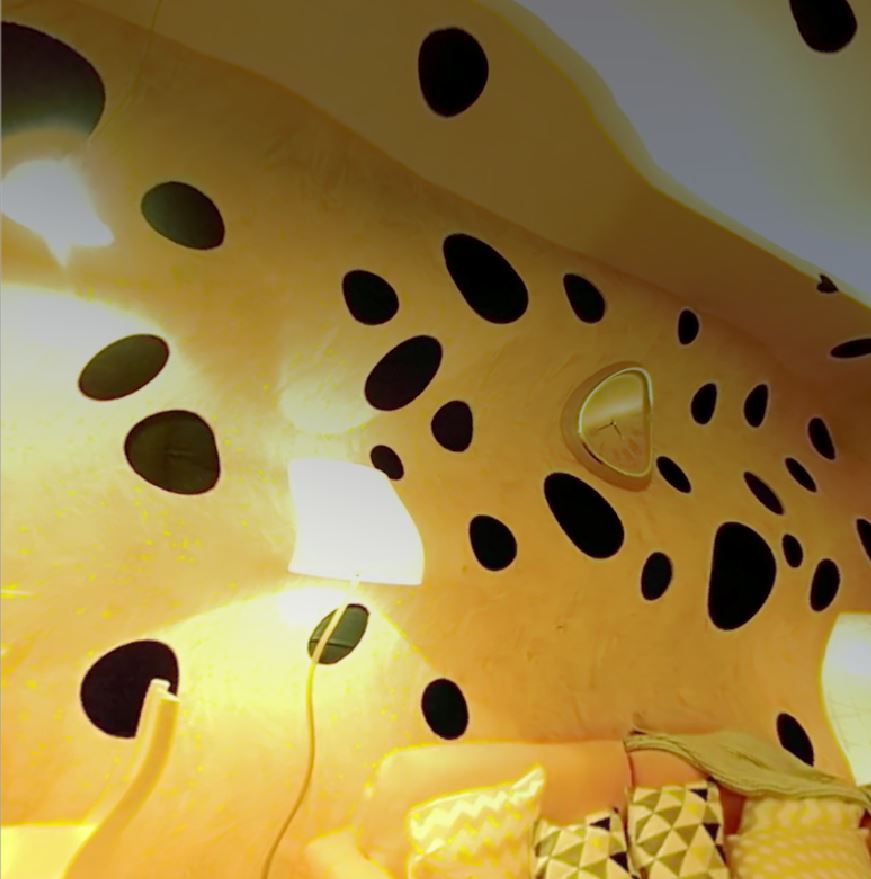 11
Waves
Hexagons
Grey
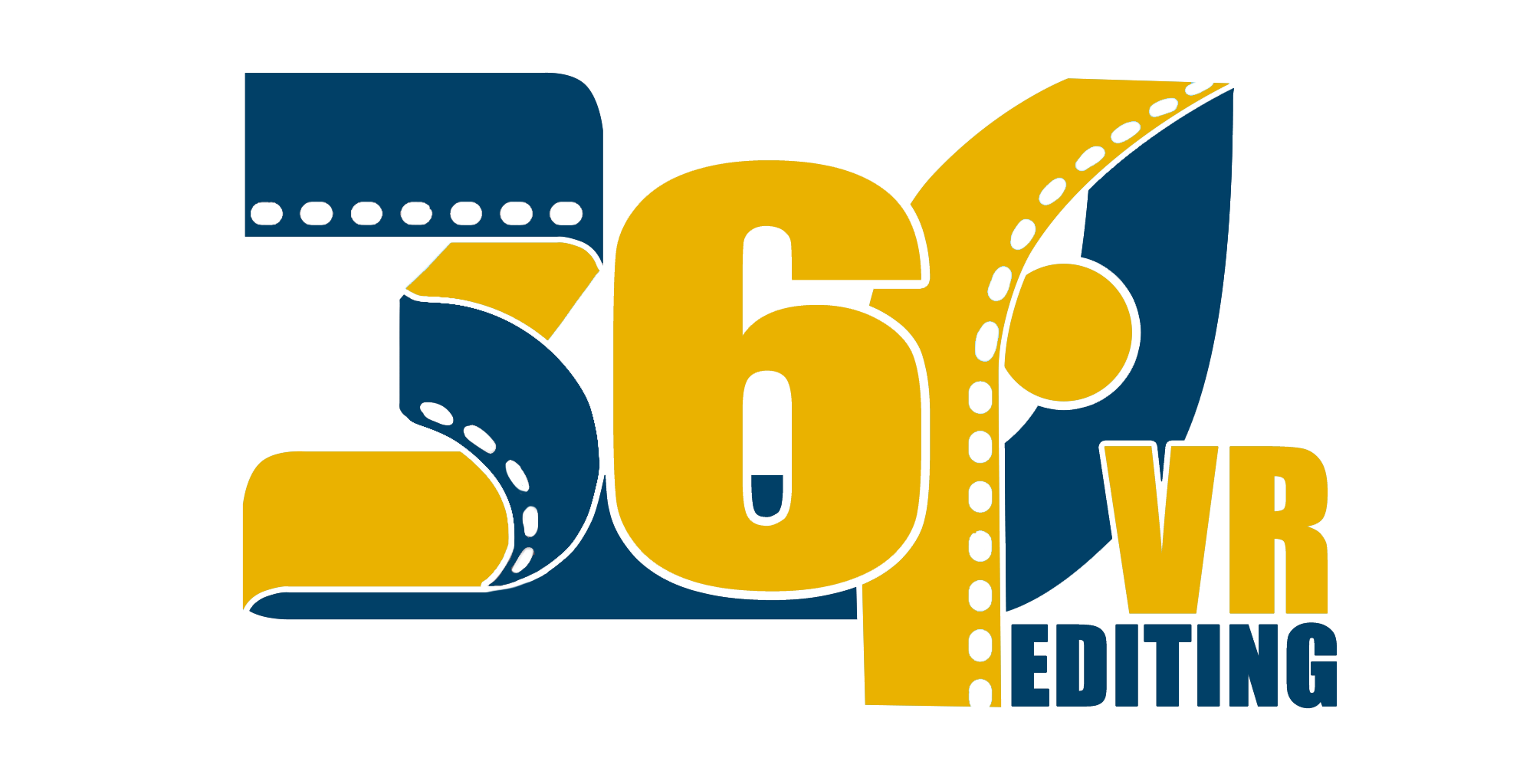 Thank You
VR